ctcLink Update and Demo
Classified Staff Breakaway 2014
Thank You!
[Speaker Notes: Ask SMEs to stand up and give them a hand]
Who we are and why we do it
[Speaker Notes: Attended TCC for AAS degree
Work Study in Library
Graduated early 90s
Came back to work part-time late 90s
Sense of community, the people and students brought me back
Recruited by Tess Hartwell to be distance learning assistant in 2000]
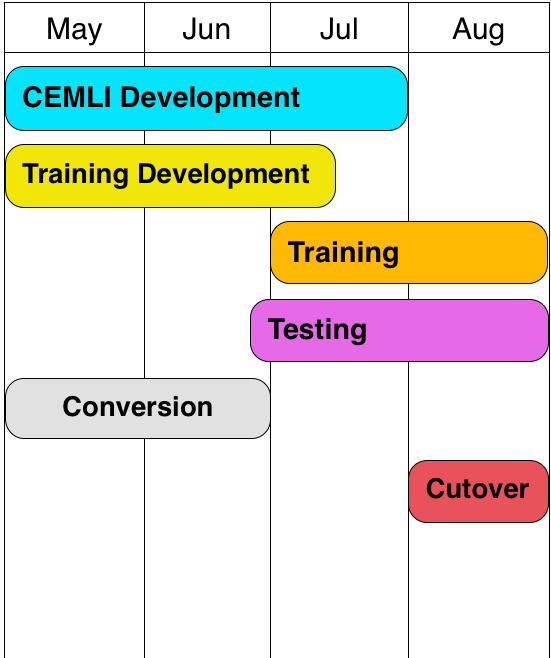 Timeline
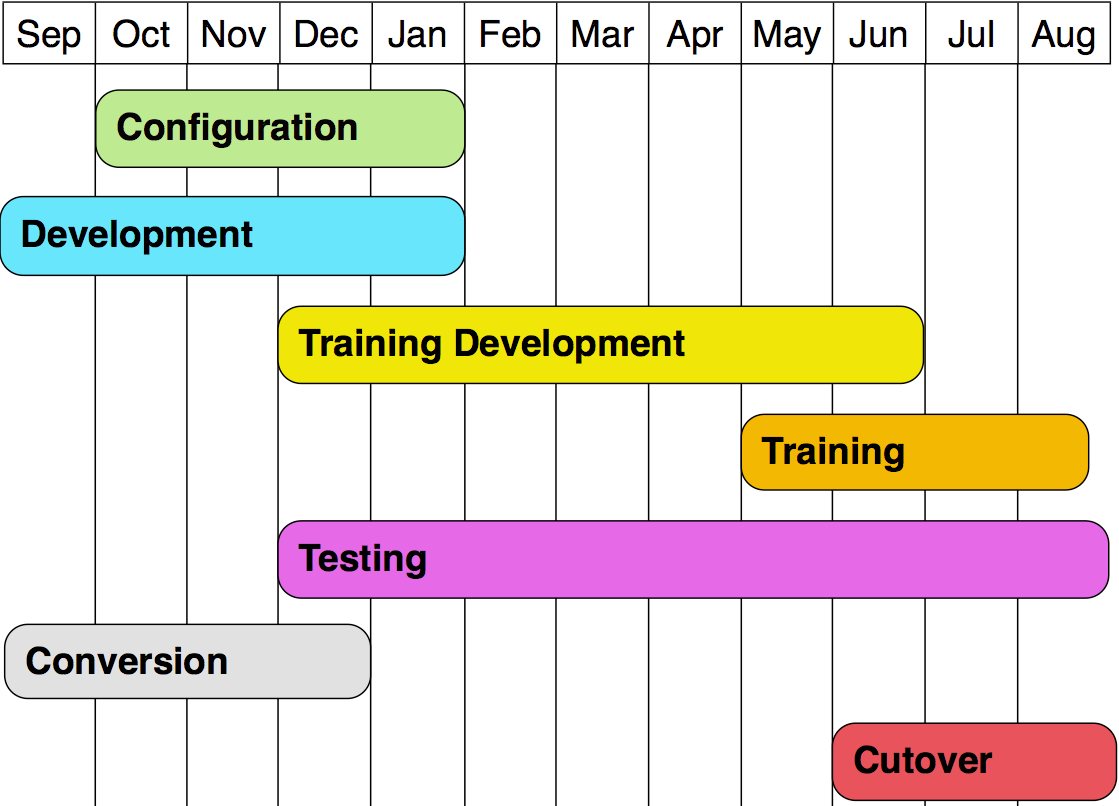 Timeline
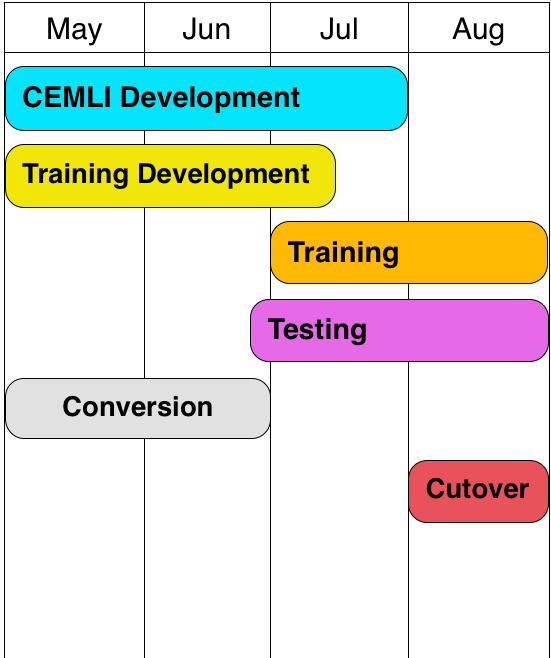 Timeline
Demo
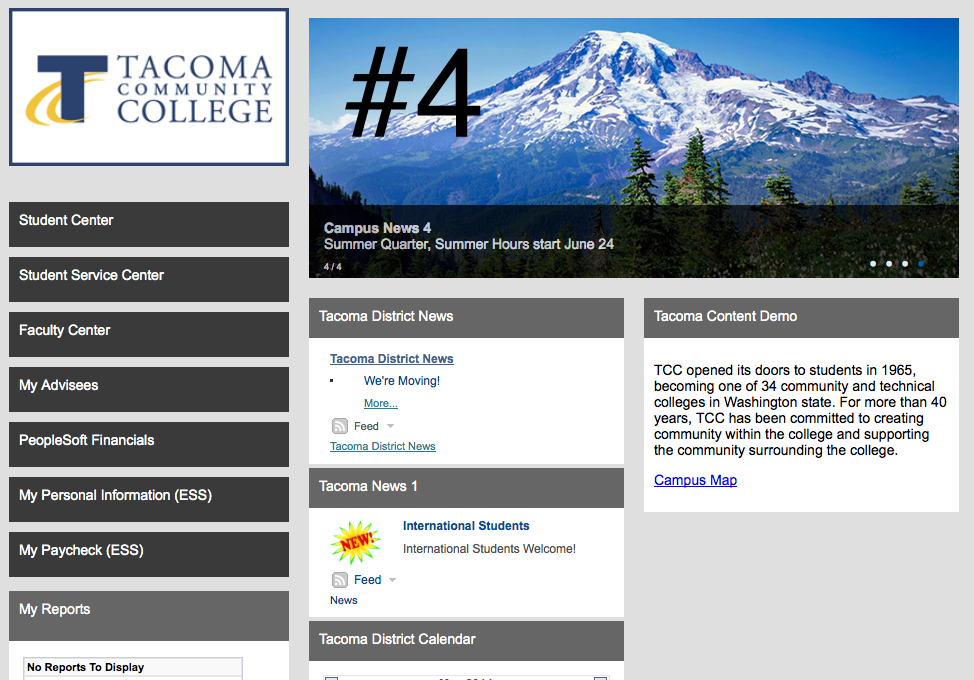 The Gateway
[Speaker Notes: Live]
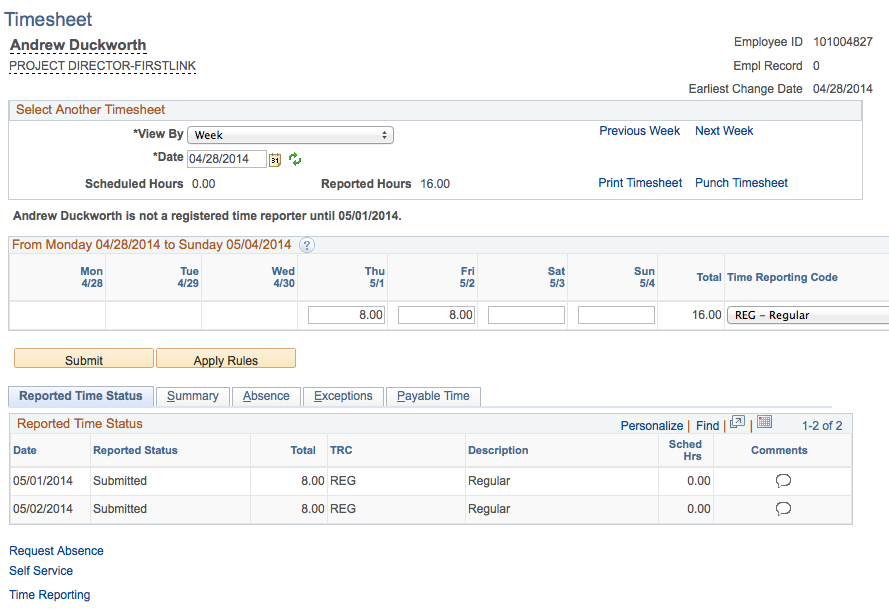 Timesheet
[Speaker Notes: Live]
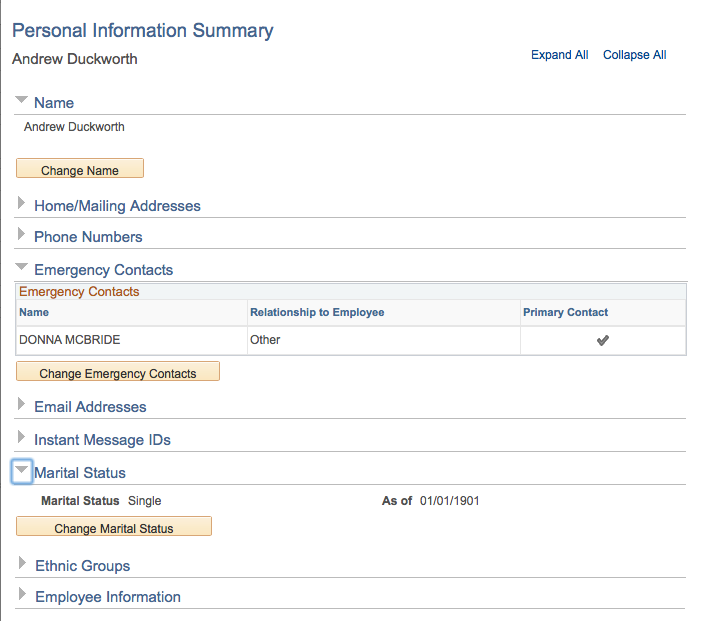 Personal Information
[Speaker Notes: Live]
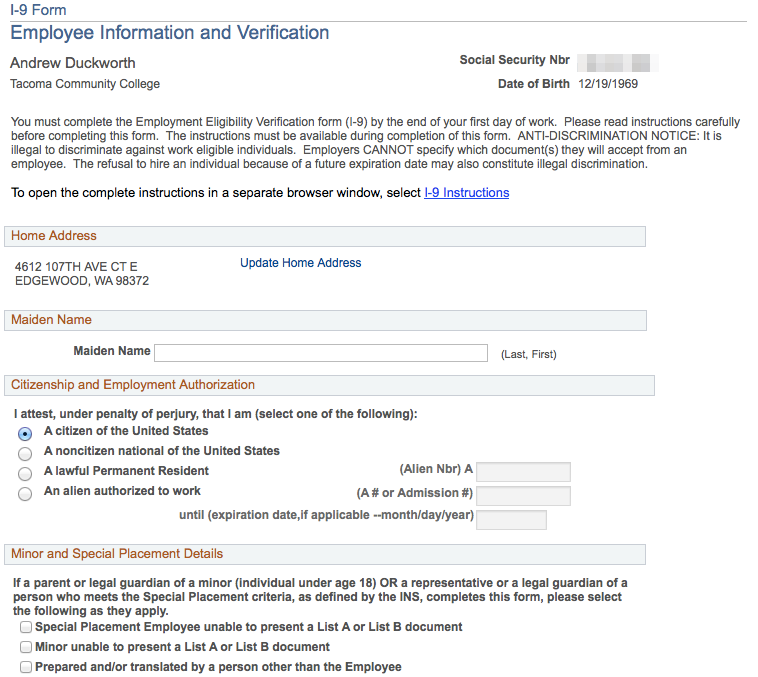 I-9 Form
[Speaker Notes: Slide]
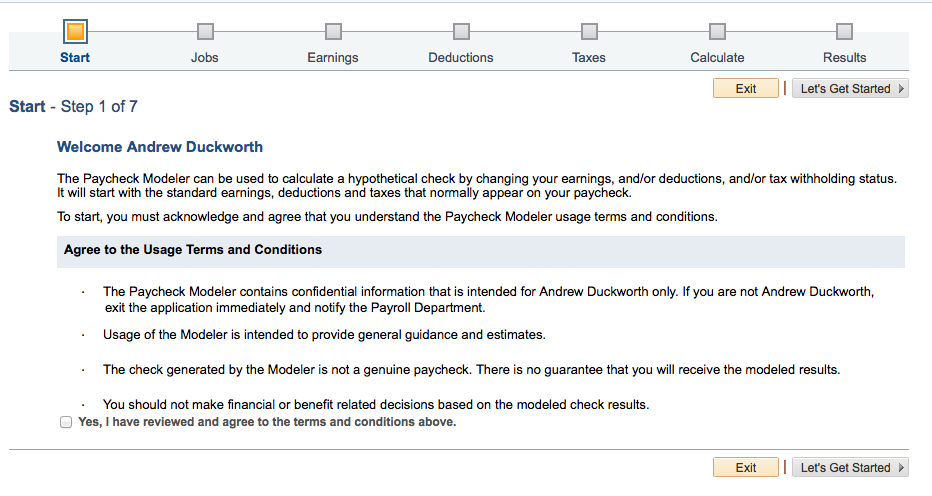 Paycheck Modeler
[Speaker Notes: Live]
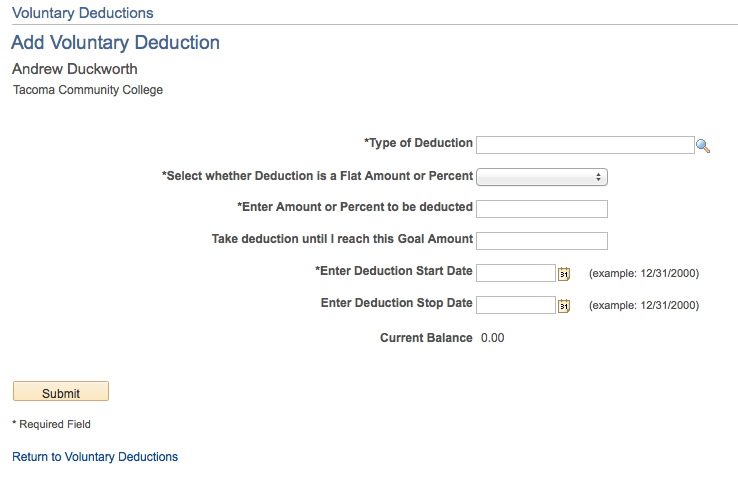 Voluntary Deductions
[Speaker Notes: Live]
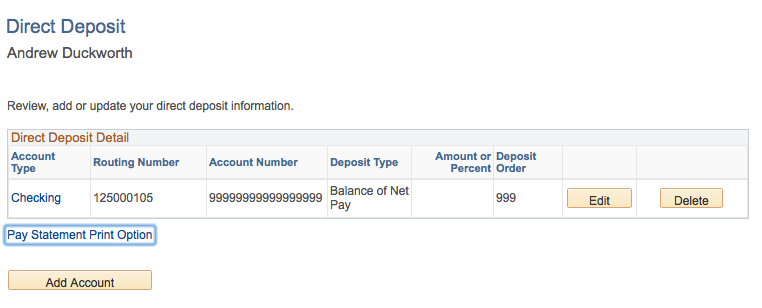 Direct Deposit
[Speaker Notes: Live]
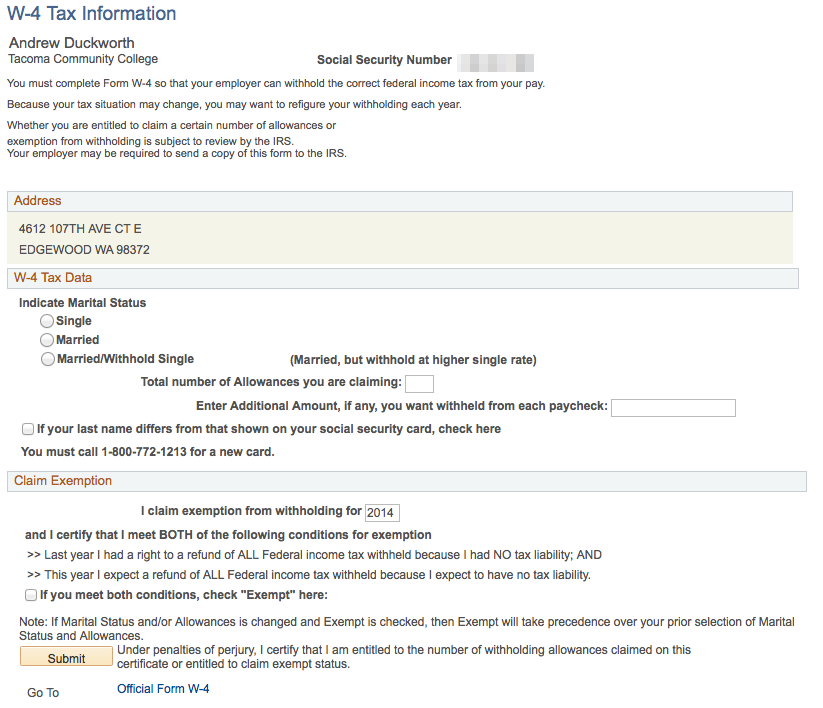 W-4 Tax Information
[Speaker Notes: Slide]
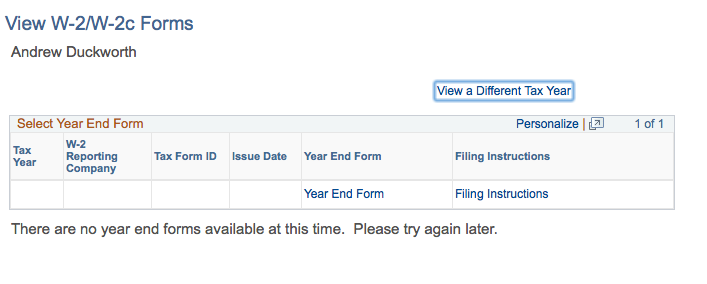 W-2 Forms
[Speaker Notes: Live]
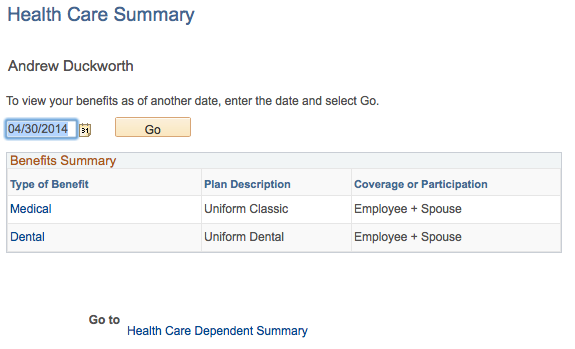 Health Care Summary
[Speaker Notes: Live]
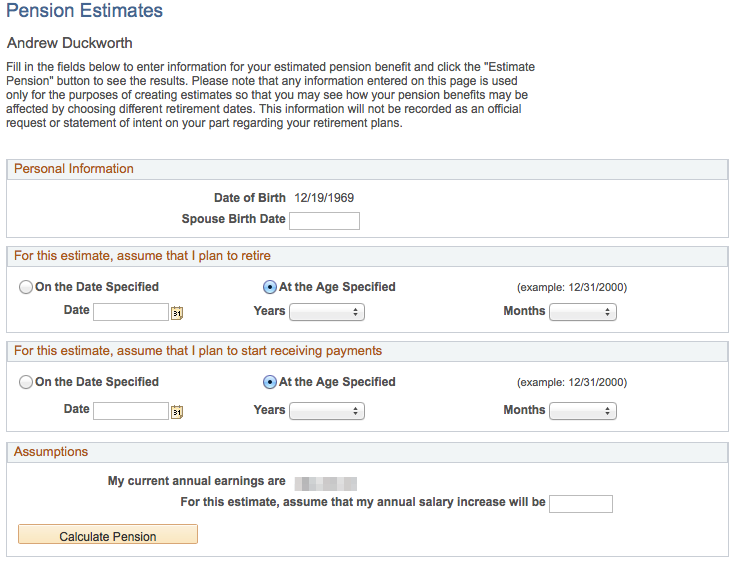 Pension Estimates
[Speaker Notes: Slide]
Questions